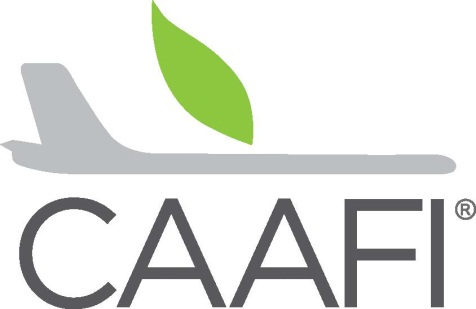 CAAFI 2014
General Meeting
& Expo
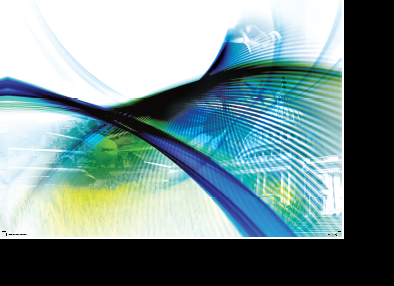 Local Initiatives
Moderated by: Todd Campbell, 
USDA, F2F2 Co-Lead
Produced by
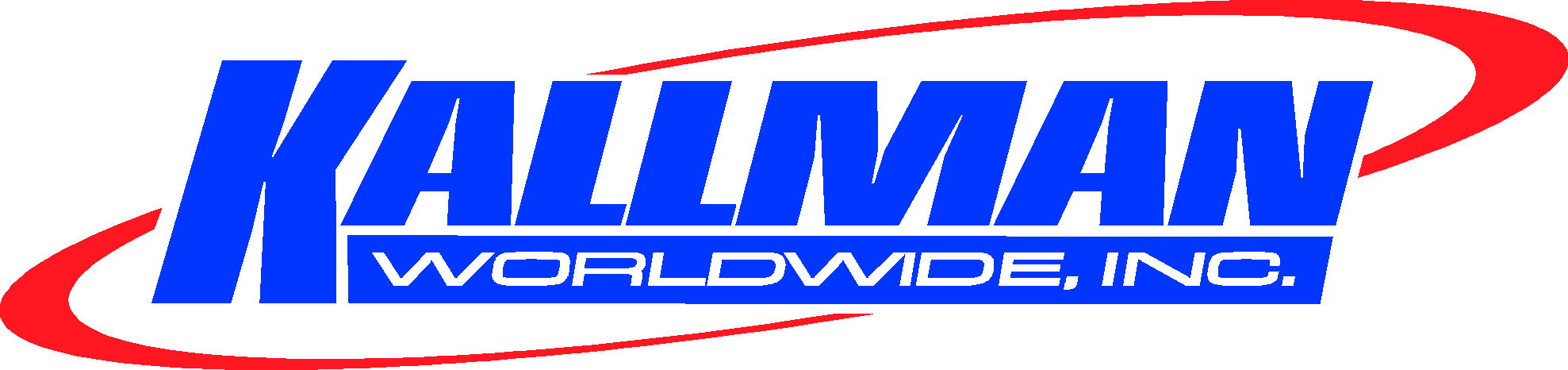 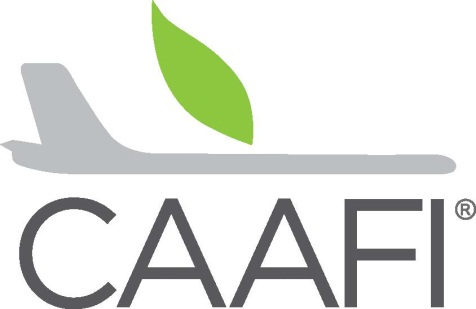 CAAFI 2014
General Meeting
& Expo
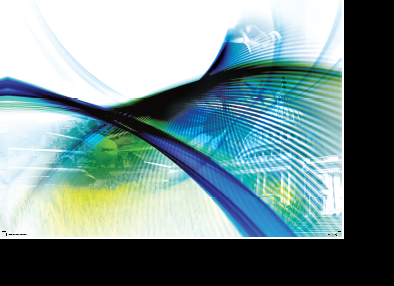 Vicki Walker, 
State Director of Rural Development – Oregon, USDA
Produced by
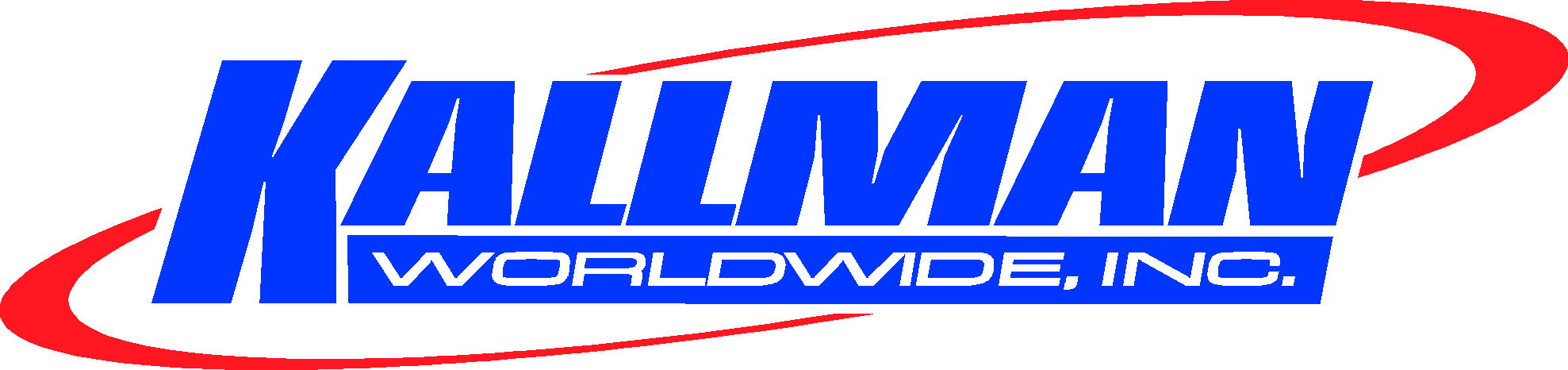 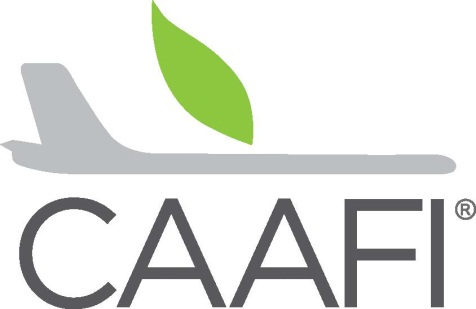 CAAFI 2014
General Meeting
& Expo
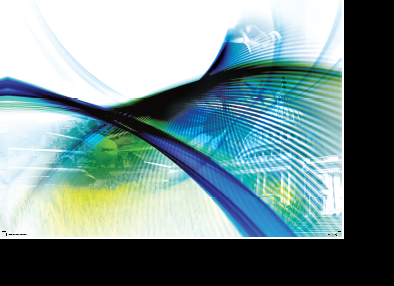 Tom Maloney, 
Director, Technology, Research & Applications, CT Center for Adv. Tech.
Produced by
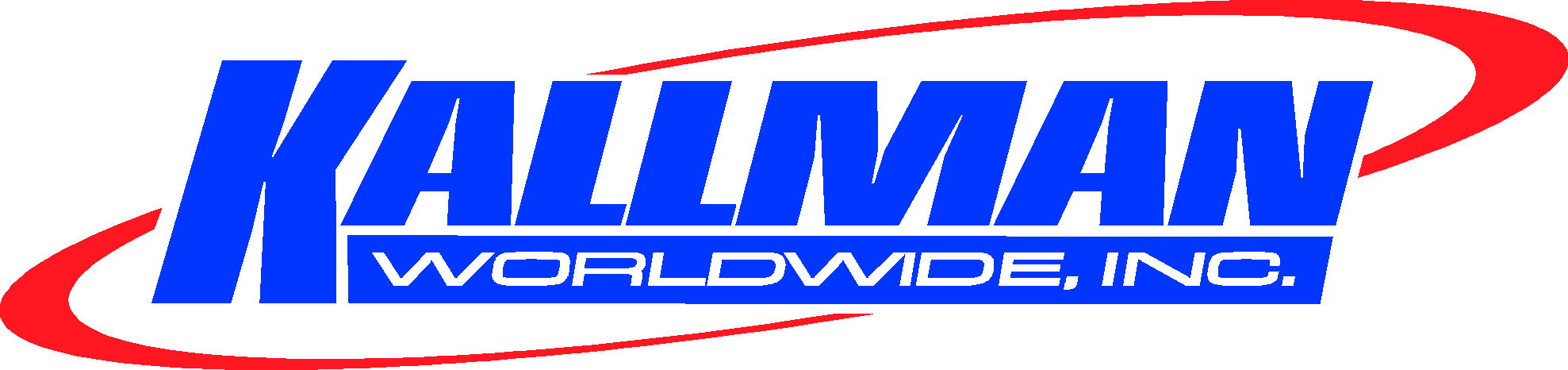 “Farm to Fly” Connecticut

Presentation to CAAFI General Meeting

Washington DC
January 28-29, 2014
Discussion Topics
Information about CCAT & State of Connecticut

USDA Rural Business Enterprise Grant (RBEG) Project in Connecticut

DLA Energy Alternative Fuels Program

Creating / Leveraging Opportunities via RBEG and DLA programs
Disclaimer:  All of the facts and opinions expressed in this presentation are solely those of the Connecticut Center for Advanced Technology and are not endorsed or approved by the USDA, Defense Logistics Agency or other organizations listed in this presentation.
1. Information about CCAT
Not-for-profit economic development organization that combines expertise in cutting-edge technology with specialized centers of excellence in manufacturing, education, training, entrepreneurialism energy and alternative fuels.
Advanced Manufacturing and Energy Technologies in East Hartford, CT
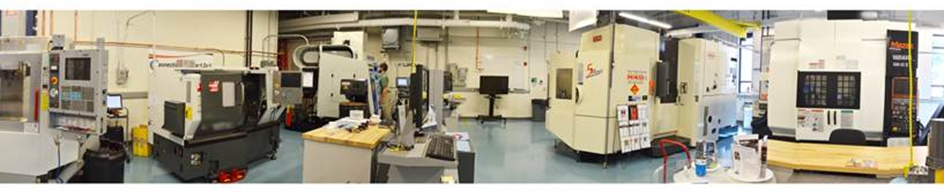 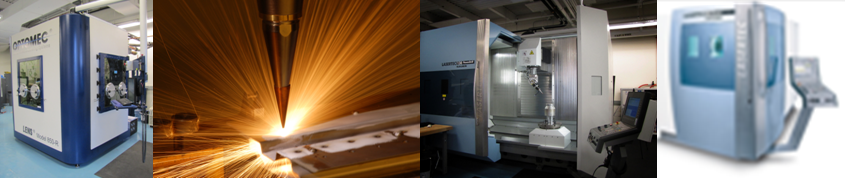 1. Information about State of CT
Demand for:  - Jet Fuel, Diesel/Gasoline,   - Home Heating Oil  - Natural Gas (NG)
No Fossil Reserves  - Some NG pipelines;  - Pipeline expansion ongoing
Decent Solar Insolation
Limited Wind Resource
No Active Landfills
Nuclear Power
Significant Resources:
  -  Large, focused MSW supplies  - “Environmental Culture”
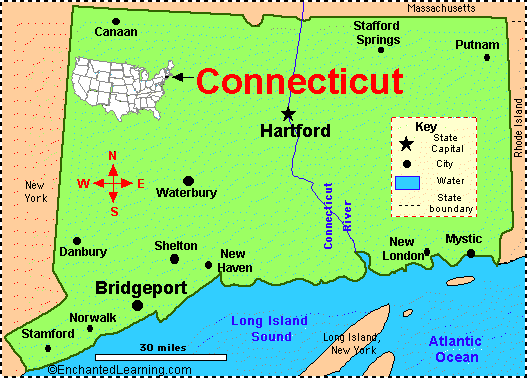 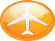 Jet Fuel Pipeline
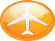 2. USDA Rural Business Enterprise Grant
The CT RBEG supports many beneficial activities that may boost the economy of the region, create jobs and could open the door for other ventures(1)

In CT BDL, New England’s 2nd largest airport, is located in rural land and qualified for RBEG grant to develop jobs and economic opportunity in Rural Connecticut.
Bradley International Airport in Windsor Locks, CT
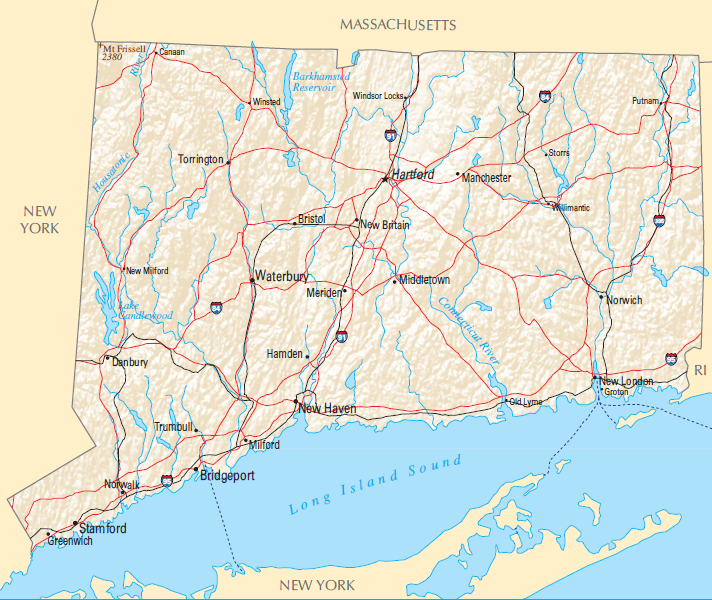 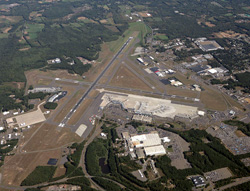 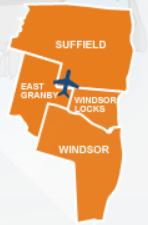 (1)Please see www.rurdev.usda.gov/BCP_rbeg.html for detailed information
2. USDA Rural Business Enterprise Grant
Connecticut (CCAT) Project
Objective
Determine the feasibility of constructing a renewable fuel production facility in rural North Central Connecticut

Production of jet fuel, diesel fuel, and heating oil is of interest
Feedstocks: Municipal Solid Waste supplemented by biomass from farms, nurseries and other green waste streams 

Benefits
If results are favorable, the proposed fuel production facility will boost the economy of the region, create jobs and could open the door for other ventures
2. USDA Rural Business Enterprise Grant
Project Team and Supporting Organizations

CCAT, CT Towns of East Granby, Granby, Suffield, Windsor Locks, Fiberight, Paine’s Inc., Solena Fuels, Altman Assocs., Bradley International Airport, Airlines for America, USDA Southern New England Jurisdiction(1)
This team shares support for our national goals of  environmental stewardship and energy independence. And this commitment also includes the implementation of programs and incentives to help American farmers produce feedstocks that can be converted into affordable and sustainable aviation biofuels
(1) C. Kimball is our USDA RBEG Project Manager, Amherst, MA
2. USDA Rural Business Enterprise Grant
Feedstocks
Municipal Solid Waste
Supplemental Biomass
Central CT waste collection greater than 800,000 tons/year

Supply of MSW – from over 70 towns; more towns possible (one of our RBEG project partners serves 26 CT towns)

Landfill no longer an option!
Forest thinnings
Wood and wood waste
Agricultural crops and residue
Nursery wastes
3. DLA Energy Alternative Fuels Program
CCAT and Arcadis U.S. are executing a project under leadership of DLA Energy to consider full range of gasification technologies for:
Diverse Feedstocks-to-Liquid Fuel – main focus
Diverse Feedstocks-to-Electricity

Test and evaluate technologies to advance commercial viability and comply with EISA 2007 Title V, Section 526
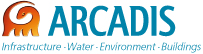 ( L. Hicks and J. Maniwang are the DLA Energy project leads)
3. DLA Energy Alternative Fuels Program
Collaborative effort among DoD-DOE (NETL) and leverages existing U.S. capabilities
Existing Test Facilities
Technologies
Feedstocks Tested
Entrained Flow and Trnspt. Gasifiers
Transport Gasifier
Plasma Reactor
Reformer
Raw Biomass
Torrefied Biomass
MSW
Algae
Nuisance Plants
Used Railroad Ties
Coal
(Mixtures of the above)
EERC1
NCCC2
Alter NRG3
Emery Energy4
Other TBD
Energy & Environmental Research Center, Grand Forks, ND
National Carbon Capture Center (DOE/Southern Co.), Wilsonville, AL
Westinghouse Plasma Corp., Madison, PA
Laramie, WY
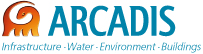 4. Creating / Leveraging Opportunities
Connecticut Resources Recovery Authority (CRRA)

Strong interest in USDA RBEG Program and DLA Energy Program for exploring liquid fuels production from renewable domestic feedstocks

CRRA
Mission is to develop and implement environmentally sound solutions and best practices for solid waste disposal and recycling management
CRRA manages ~80 member towns’ solid waste through three CT trash-to-energy systems (Hartford, Bridgeport, Preston)
4. Creating / Leveraging Opportunities
CRRA Hartford Facility

REFUSE-DERIVED FUEL (RDF) TRASH-TO-ENERGY FACILITY
Trash collected from ~50 towns
Towns pay CRRA for MSW collection
MSW processed to RDF at Hartford facility
CRRA burns RDF to generate/sell electricity


May now consider MSW/RDF-to-Liquid Fuels
MSW collection and processing system already in place
Real estate available for additional equipment
Location in proximity to jet fuel pipeline
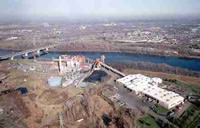 Hartford trash-to-energy plant
4. Creating / Leveraging Opportunities
USDA RBEG (commercial) and DLA Energy (military) projects are complementary and benefit the overall aviation supply chain

USDA RBEG connecting fuel suppliers with feedstock owners locally best way to identify and communicate opportunities rapidly

Multiple biofuel end customers (jet, diesel, home heating oil) optimizes efficiency – enhances commercial business opportunity

Immediate opportunity to determine feasibility of MSW/biomass to aviation fuel, diesel fuel, and home heating oil to serve north rural CT and western MA.
Acknowledgements
Connecticut Center for Advanced Technology, Inc. (CCAT):
    A. Foysol, B. Karasik, T. Maloney, J. Rinebold, J. Smith, 
    W. Sumple, M. Wadden, A. Willhide


Arcadis U.S.:    M. Barmasse, A. Danzig

Alternative Fuel Producer Contributors to RBEG:
    Solena, Fiberight, CAAFI (R. Altman), Paine’s Inc.

USDA:
   Programmatic and Technical Project Leadership:  C. Kimball

DLA Energy:
   Programmatic and Technical Project Leadership:  L. Hicks, J. Maniwang
Disclaimer:  All of the facts and opinions expressed in this presentation are solely those of the Connecticut Center for Advanced Technology and are not endorsed or approved by the USDA, Defense Logistics Agency or other organizations listed in this presentation.
THANK YOU !
Tom Maloney,  tmaloney@ccat.us


“Farm to Fly” Connecticut

Presentation to CAAFI General Meeting

Washington DC
January 28-29, 2014
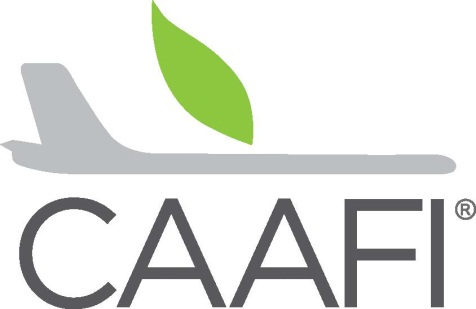 CAAFI 2014
General Meeting
& Expo
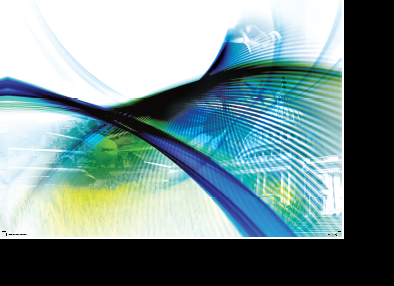 Anju Dahiya, 
Project Director, General Systems Research
Produced by
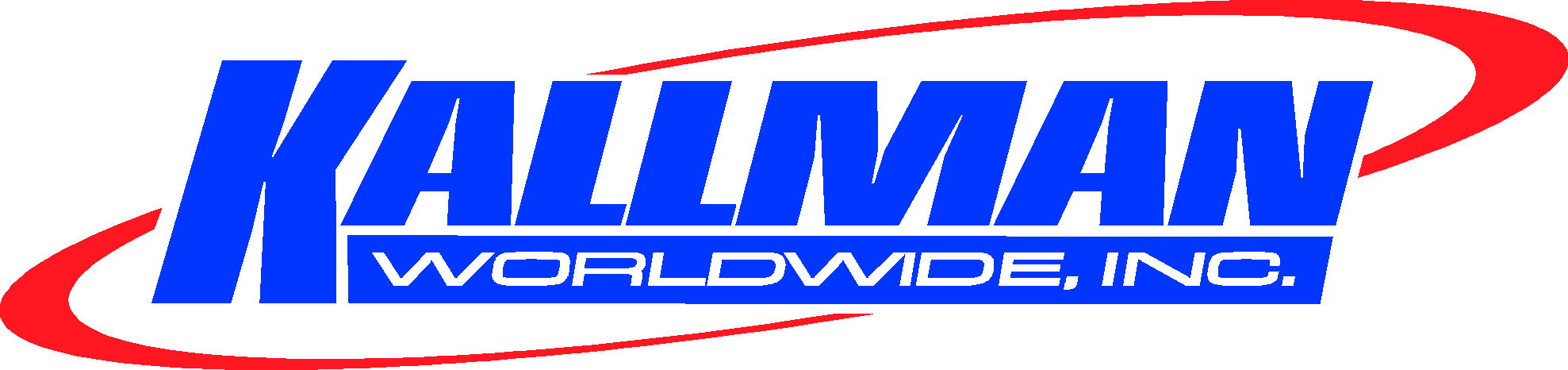 COST EFFICIENT ALGAL BIOFUEL PRODUCTION IN VERMONT
Jan. 28 - 29, 2014
2014 CAAFI General Meeting - Washington, DC

Anju Dahiya
GSR SOLUTIONS LLC
COST EFFECTIVE ALGAE PRODUCTION IN
NORTHEAST / NEW-ENGLAND
ALGAE IN NORTHEAST / NEW ENGLAND

GSR SOLUTIONS VERMONT FOCUS/RESUME

VERMONT RBEG PROJECT

PROJECT COMPONENTS

SPECIFIC GOALS

PROCESS DESIGN APPROACH

BENCHMARKS FOR SUCCESS

ADDED BENEFITS OF PROJECT

A PATHWAY TO COMMERCIAL DEMONSTRATION/
DEVELOPMENT
ALGAE in Northeast NOT NEW?
From
a small 1950s MIT rooftop bioreactor



To

a two decades of ASP DoE NREL Algae Species program (1978-1996)
ASP Recommendation : Integrate with wastewater treatment to grow algae 
cost effectively.
GreenFuel Corp MA USA CO2 mitigation & algoil raised over $19 million
Vermont “Bottoms-Up” Developments &
Targeting Algal Biofuel Technology Scale-Up
Led by GSR SOLUTIONS LLC (GSR)


Airlines (CAAFI) and Home Heating Oil Customer focus (VFDA)


Focus on Vermont Feedstocks
Dairy farm effluents & Cellulosic non-food crops/waste


Industrial Waste Streams


Projects supported:
USDA (RBEG)
Dept. of Energy,
VT Sustainable Jobs Fund NSF, VT EPSCoR
Vermont/GSR Resume
Bioprospecting/Isolation of microalgal & related organisms for 
	waste-grown biomass production for fuel
Algae culture collection facility hosting oleaginous
algal strains tested for waste treatment potential

Algal mass culturing for fuel utilizing auto-mixotrophic
and heterotrophic modes & related systems

Rapid screening methods for algal isolation, lipid and nutrients testing

Advanced technologies for algal biomass harvesting, its conversion to oil 
	and other valued byproducts

Fertilizer and animal feed production.

Data management and data analysis infrastructure to
inform larger scale systems.



PILOT /DEMONSTRATION FACILITY TO "SCALE UP" PROCESS IN RURAL COUNTY
Farm to Fly 2.0: USDA RBEG supported project
PROJECT COMPONENTS



Oil-rich indigenously isolated algal strains
& related microbes




Scalable algal biomass production systems –




Integrate with local waste-based throughput feedstocks
Nordic Farm: 300 milking cows
Farm puts around 200 tons of urea as fertilizer per acre only for grass grown

Picture source: Nordicfarms.com
Farm spent $75000 in fuel costs & invested $500,000 in the digester
Farm is located on the truck route and other businesses including local beer brewery
GSR System Process Model for Integration of Algal Biomass Production for Oil with Waste Treatment
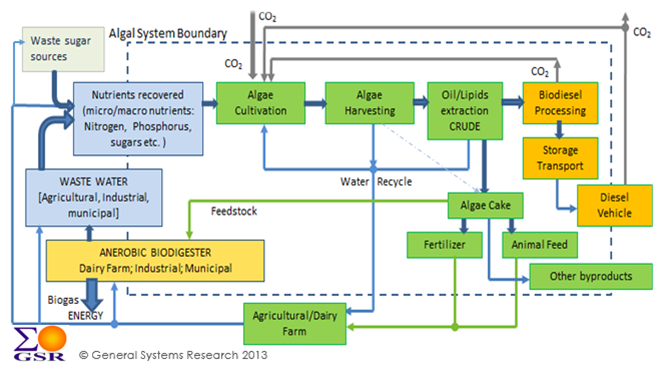 © GeneralSystems: Res:ea rch 2013
VERMONT RBEG
- BENCHMARK FOR SUCCESS
Process candidate identified with positive energy return on investment at market rate



Cost of biofuel per gallon competitive with oil



Fuel standard including the Sulfur content:
projected to meet EPA RFS 2 standards as an advanced biofuel



Sustainable & Scalable:
continuous supply of throughput feedstocks,
acceptable business case;
nutrients recovery from the wastewater to meet with the state/EPA regulations;
none or positive land use change at the farm.
Benefits of ongoing VT RBEG project
Integrating the supply chain
with the suppliers of throughput feedstock sources for algae
production (farm, brewery, other potential suppliers ), and
with technology end users:
Fuel & Fertilizer – Farms, and other businesses in the area (greenhouses, vegetable growers etc.)
Jet Fuel - CAAFI & Burlington-based aerospace industry
Home heating oil – VT Fuel dealers Association
Adding valued by-product –  fertilizer

the farm runoff nutrients captured by algae to produce granular fertilizer and rerouted to farm for enriching soils for crop production.
Harmonizing With State Environmental/Economic goals
next step – demonstration in rural county
Acknowledgements
USDA
We are grateful to our funders,  partners & supporters
.:.-
:.a..
O
Un ted St  t	D  partment of Agraculture
Ru	ID v  lopm  nt
.
I
-·-·--
U.S . DEPARTMENT  OF
ENERGY
undati	n
n
WHERE	DISCOVERIES
BEGIN
VERMONT
NASA EPSCoR
EPA
----­ VFDA
CAAFI
John Todd Ecological Design
Vcrmcmt F'ud Dt.J/crs .As;.ociation
'
'
We are inviting partnerships and investment from private sector
Thank You
Anju Dahiya, Ph.D.
President,


GSR SOLUTIONS LLC
adahiya@GenSysResearch.com
www.GenSysResearch.com




Note: White paper for follow up plan available
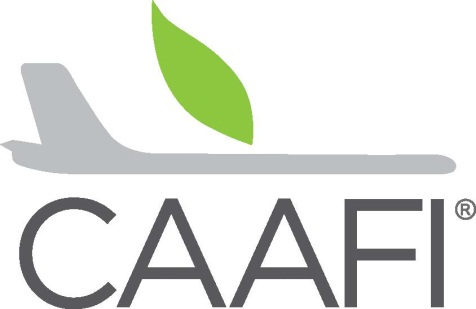 CAAFI 2014
General Meeting
& Expo
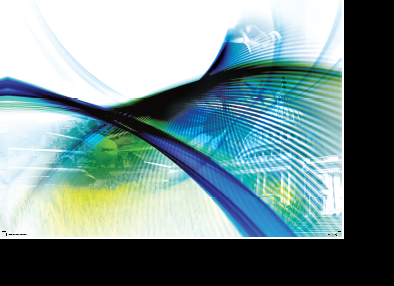 Chris Cassidy,
Renewable Energy Advisor, USDA
Produced by
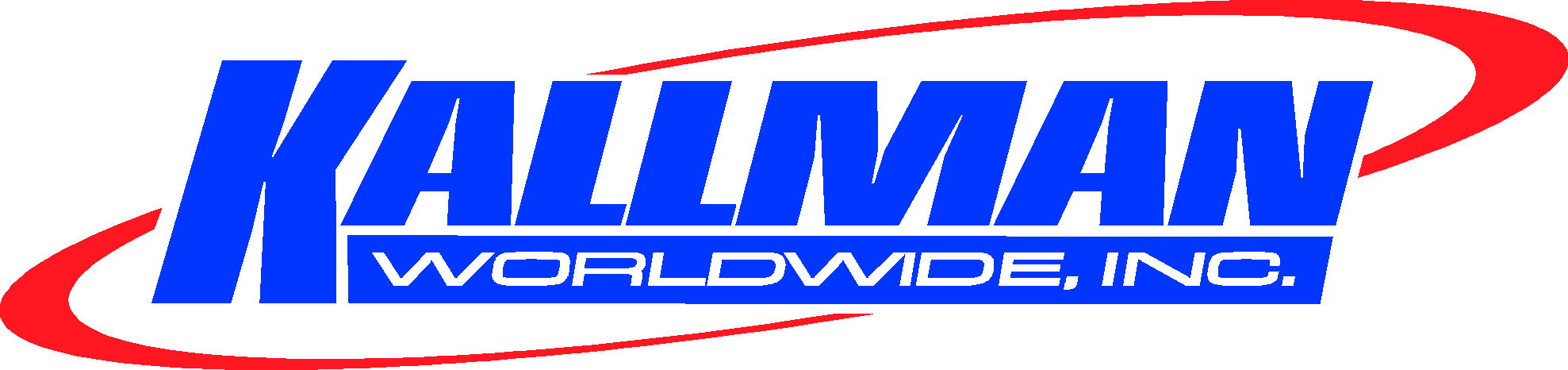 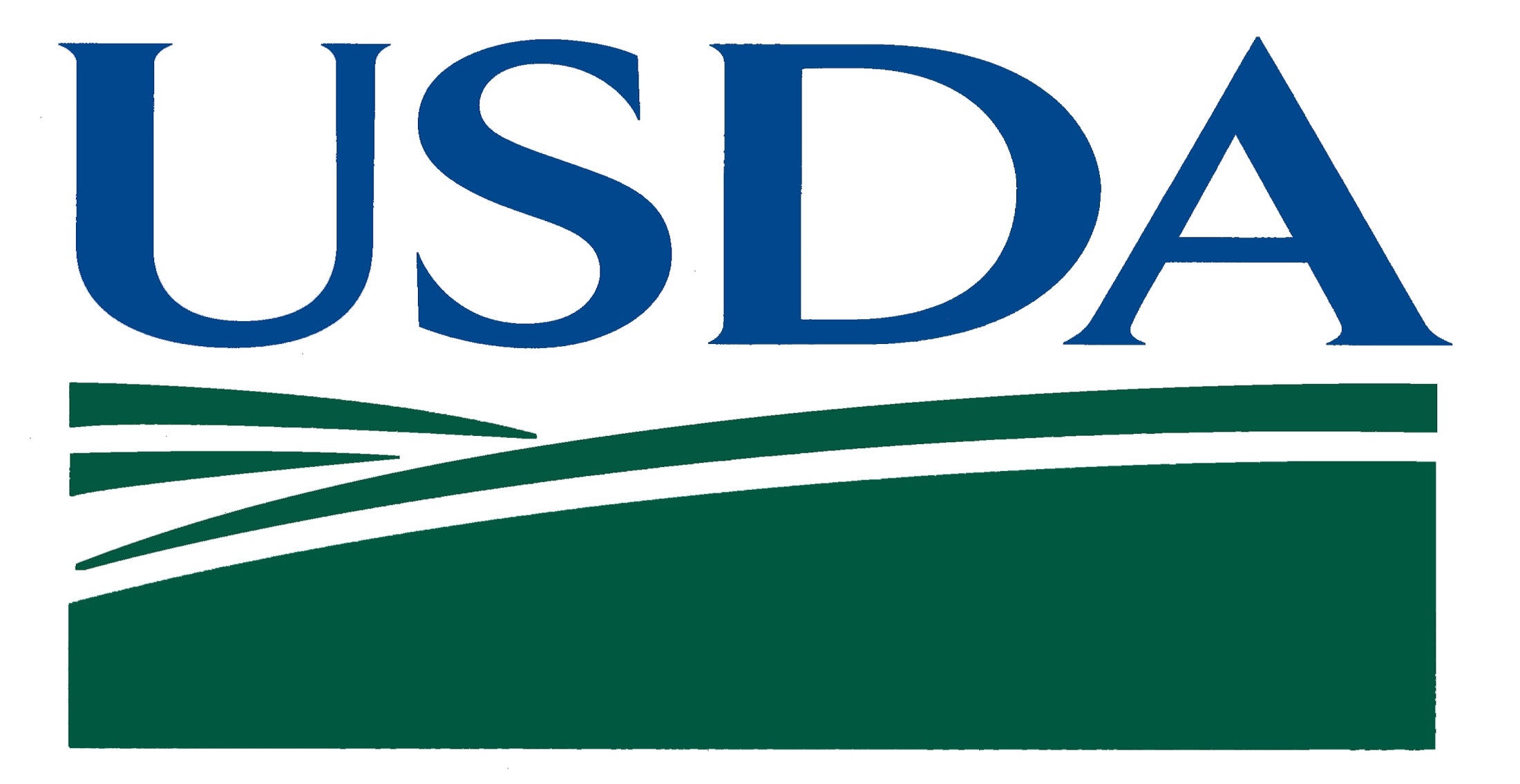 CAAFI General Meeting
January 29, 2014 
Washington DC
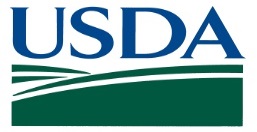 [Speaker Notes: Title Slide]
Alternative Jet Fuels Supply Chain – Agency Effort Summary
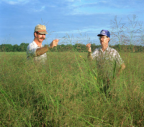 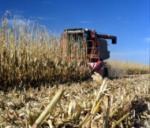 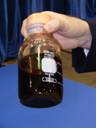 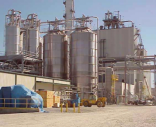 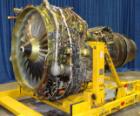 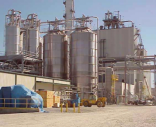 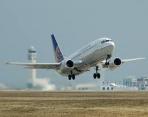 Conversion Process Scale-up/Integration
FeedstockProduction
End User/ Buyer
Enable Production
FuelConversion
FeedstockLogistics
Fuel Testing/Approval
Fuel Performance
Environment Assmt
34
[Speaker Notes: Overview of the supply chain and the areas in which agency programs are supporting development of “drop in” jet biofuels.
Provides an across government perspective/presentation of the information of who and how each agency is providing support

Supply chain columns:
Feedstock production –- identification, assessment and improvement of potential jet fuel feedstock crops
Feedstock logistics— support for harvesting/movement of the feedstock to where it needs to be
Fuel Conversion—R&D to develop and optimize alternative jet fuel conversion processes
Conv. Process and scale up – out of lab and pushing towards commercialization—prove scaled production
Fuel performance—how engine/a/c perfomr using the fuel  key to qualification and certification
Env. Assessment—air quality improvements & GHG LCA 
Enable Production—govt. incentives to support a new industry such as USDA and DOE loan guarantee and grant program, RFS2, DOC investor education/webinars
End user—Agencies that use fuels (DoD), and in case of airlines (close coordination with fAA)

Sustainability analyses are being developed across the supply chain.]
USDA Areas of Focus in Alternative Fuels - Summary
FeedstockProduction
Conversion Process Scale-up/Integration
End User/ Buyer
FuelConversion
Enable Production
FeedstockLogistics
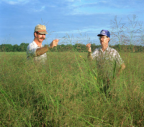 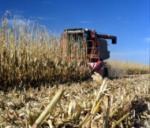 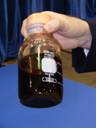 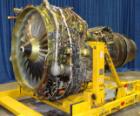 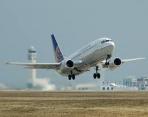 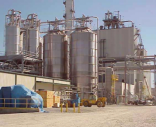 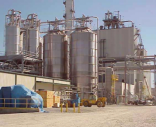 Fuel Performance
Fuel Testing/Approval
Environment Assmt
High level description of agency effort:
Develop sustainable feedstock production systems and reduce supply chain transaction costs
Assess environmental and social impacts of biofuel deployment
Help enable commercial feedstock and biofuel production
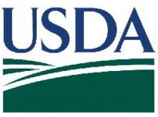 35
[Speaker Notes: Provide your agency areas of focus across the supply chain and a high level description.
Indicate relative level of effort or direct involvement by color of checkmark (e.g. grey=less; black=greater)]
Path to Commercialization - Overview
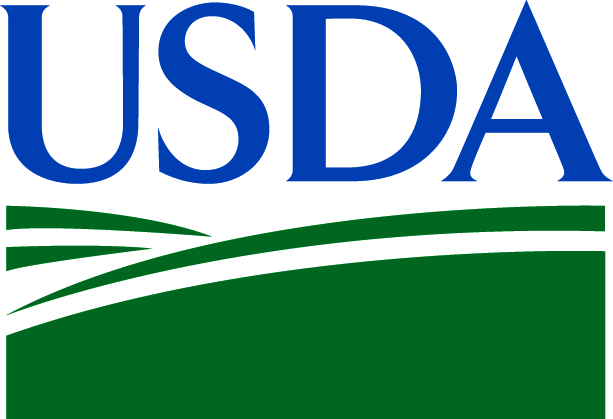 Path to Commercialization with Example Partners + Funding Sources
ZeaChem positioned to move into Commercial Scale-Up phase
Path to Commercialization – Critical Role of Loan Guarantees in Advanced Biofuels to Market
ZeaChem Private Investment (~$200MM)
B&I and/or REAP/9007 Guarantee – Commercial Scale Replication
AHB $40MM, NARA $40MM, DOE $20MM, FAA $40MM over 10 years
9003 Guarantee ($198MM)  – Commercial Scale-Up
Take Off Recommendation
USDA Summit to include:
ARS Regional Centers
FAA
NIFA Advanced Hardwood Biofuels (AHB) + NW Advanced Renewable Alliance (NARA)
FAA Center of Excellence
DOT, VOLPE
CAAFI
A4A (Airlines for America)
Academia
National Labs
Industry Partners (Boeing, GE, etc.) 
DOE Tribal Program
1890 Institutions
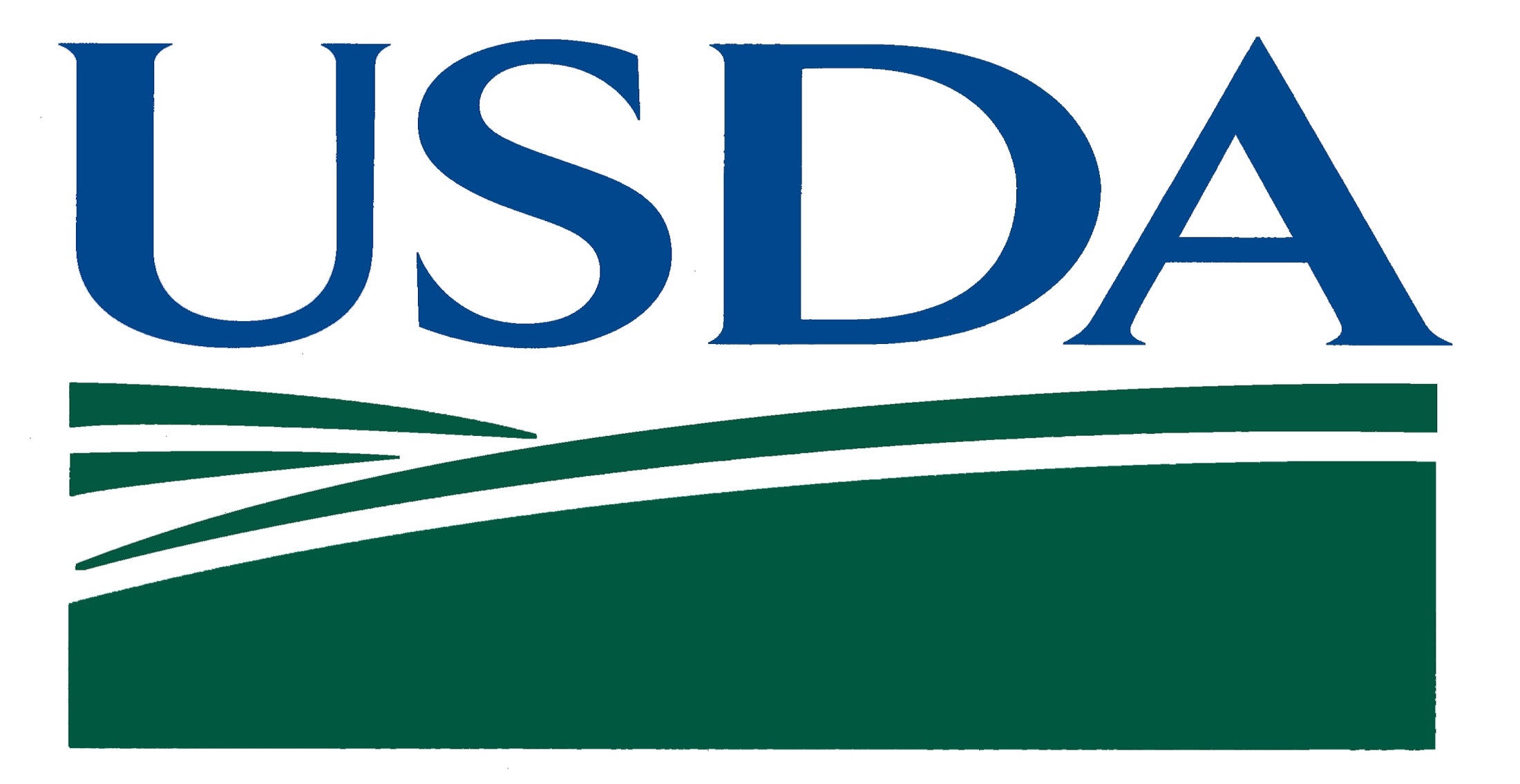 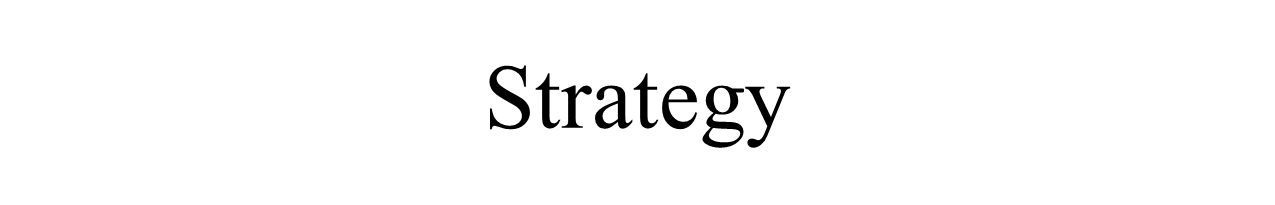 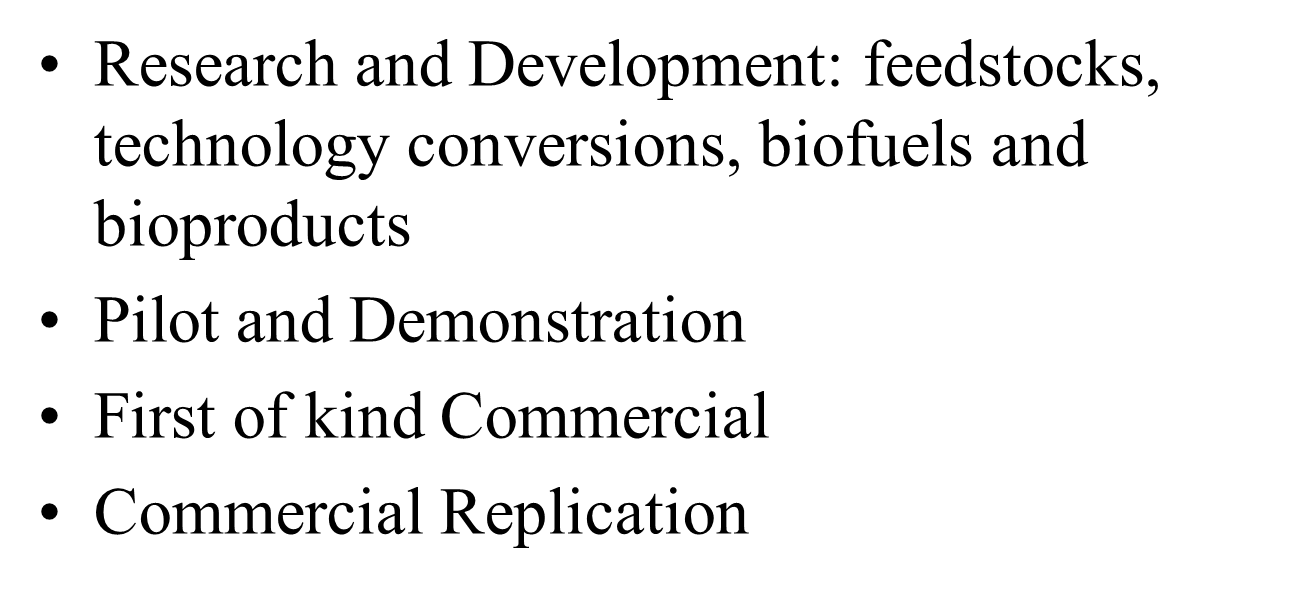 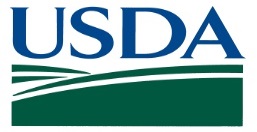 [Speaker Notes: Title Slide]
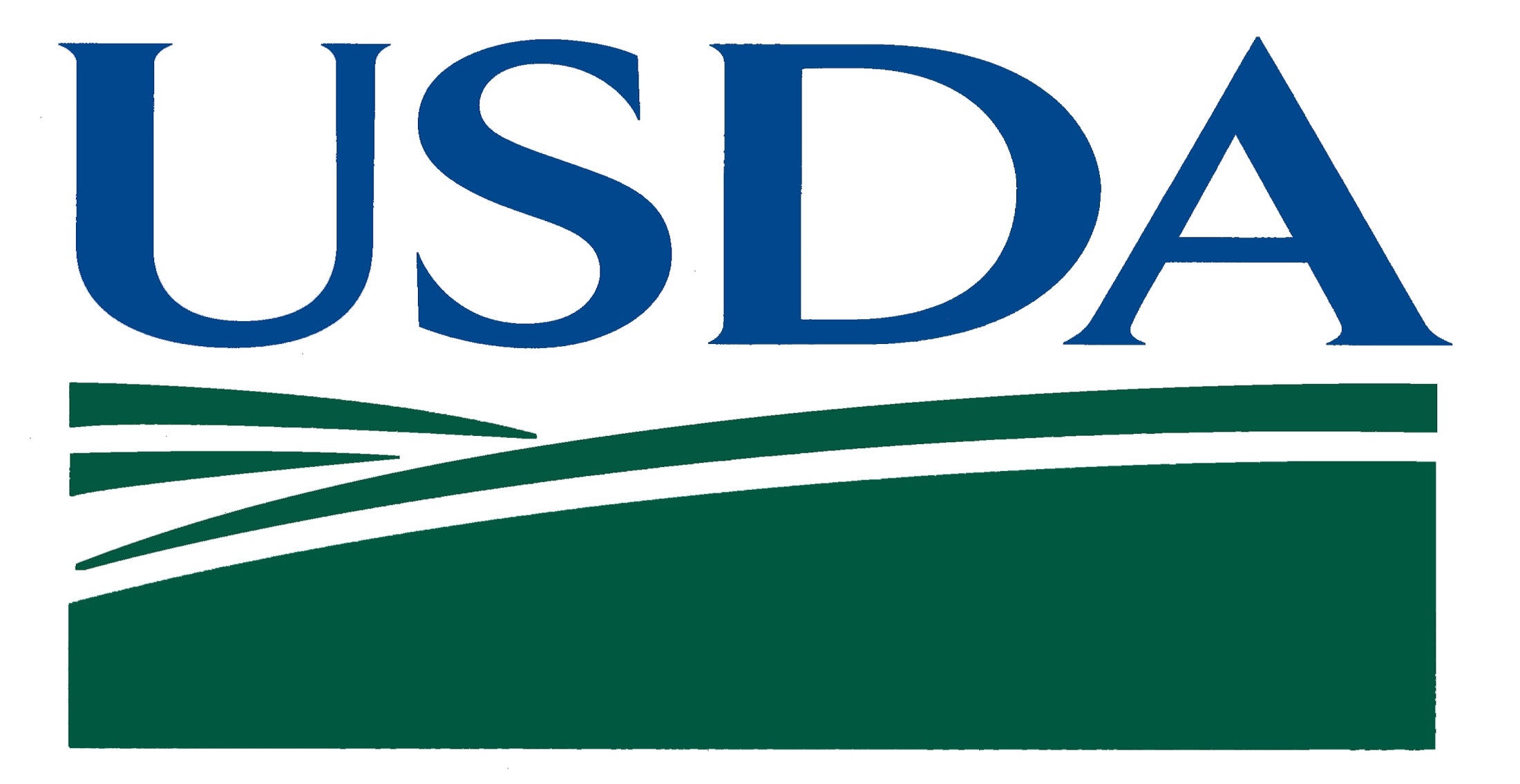 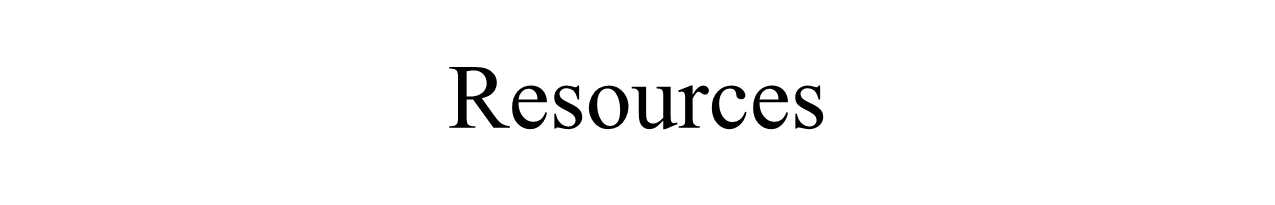 Energy Investment Map
http://www.usda.gov/energy/maps/maps/Investment.html

Energy Matrix
Renewable Energy Tool
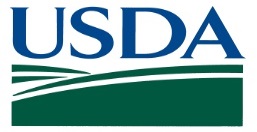 [Speaker Notes: Title Slide]
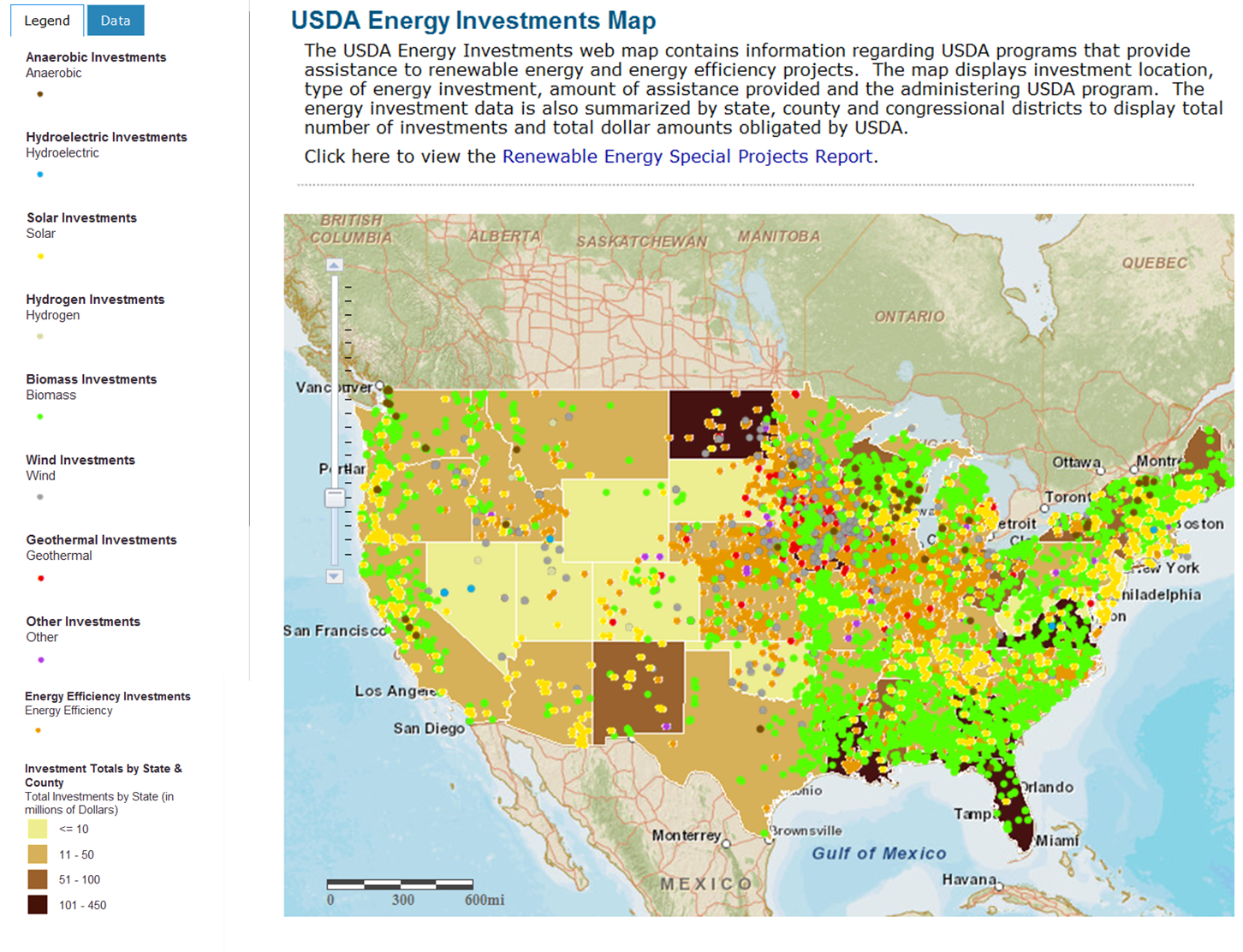 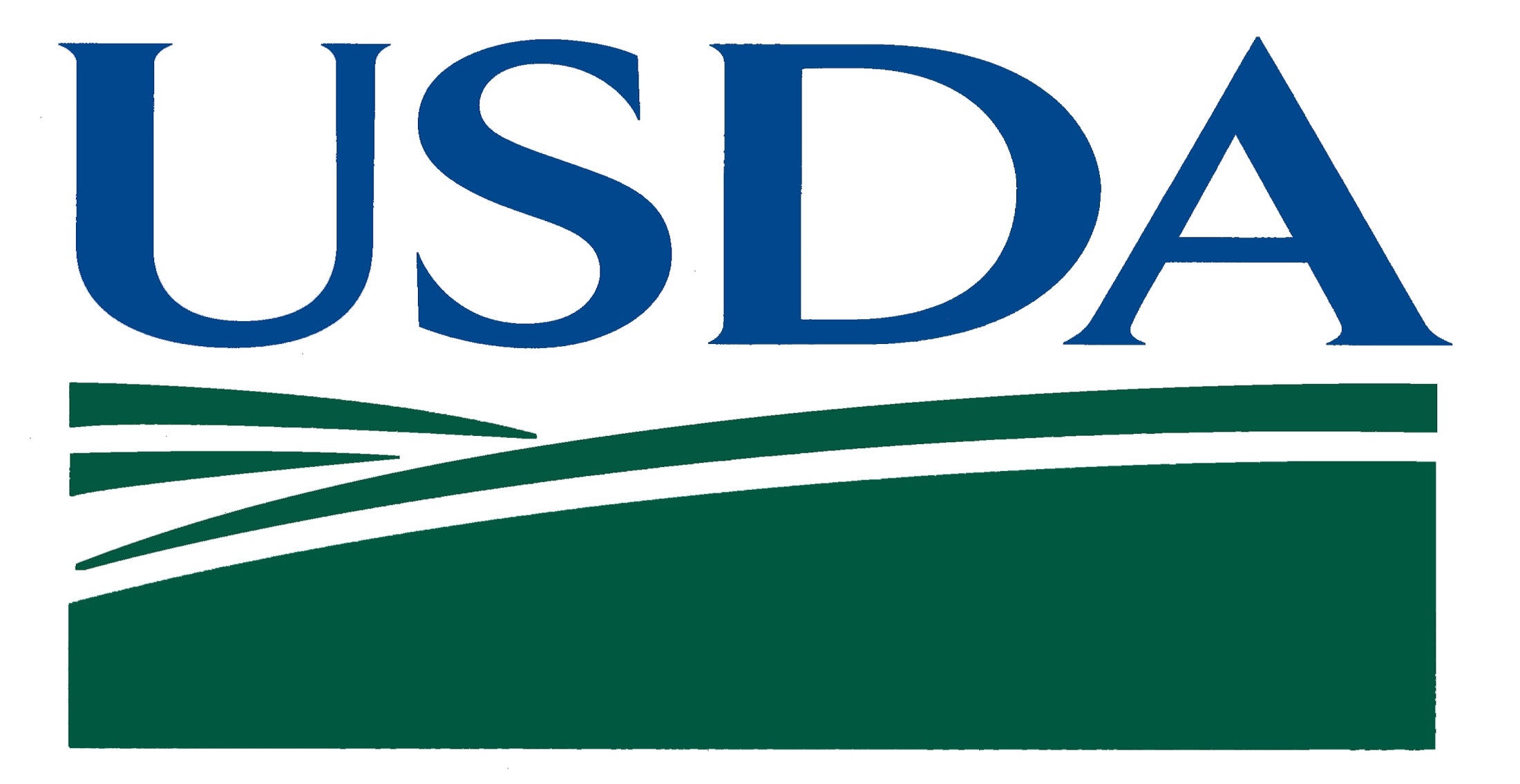 Requirements
Feasibility study
Technical report
Business plan
Environmental report
Agreements
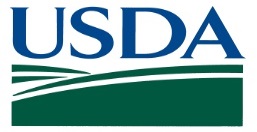 [Speaker Notes: Title Slide]
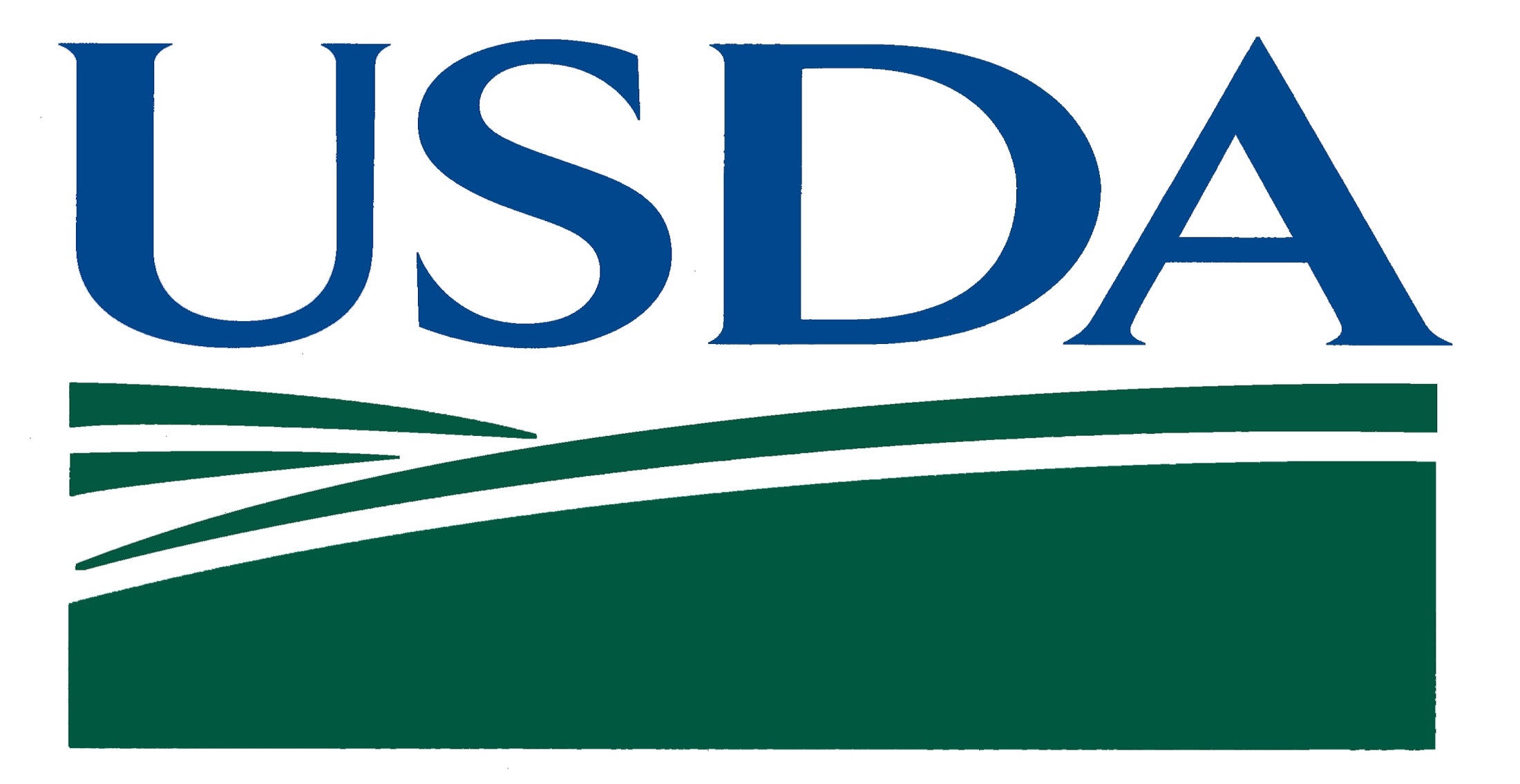 Programs
Rural Business Enterprise Grant
Rural Business Opportunity Grant
Cooperative Development Grant & Technical Assistance
Business & Industry Loan Guarantee
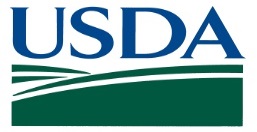 [Speaker Notes: Title Slide]
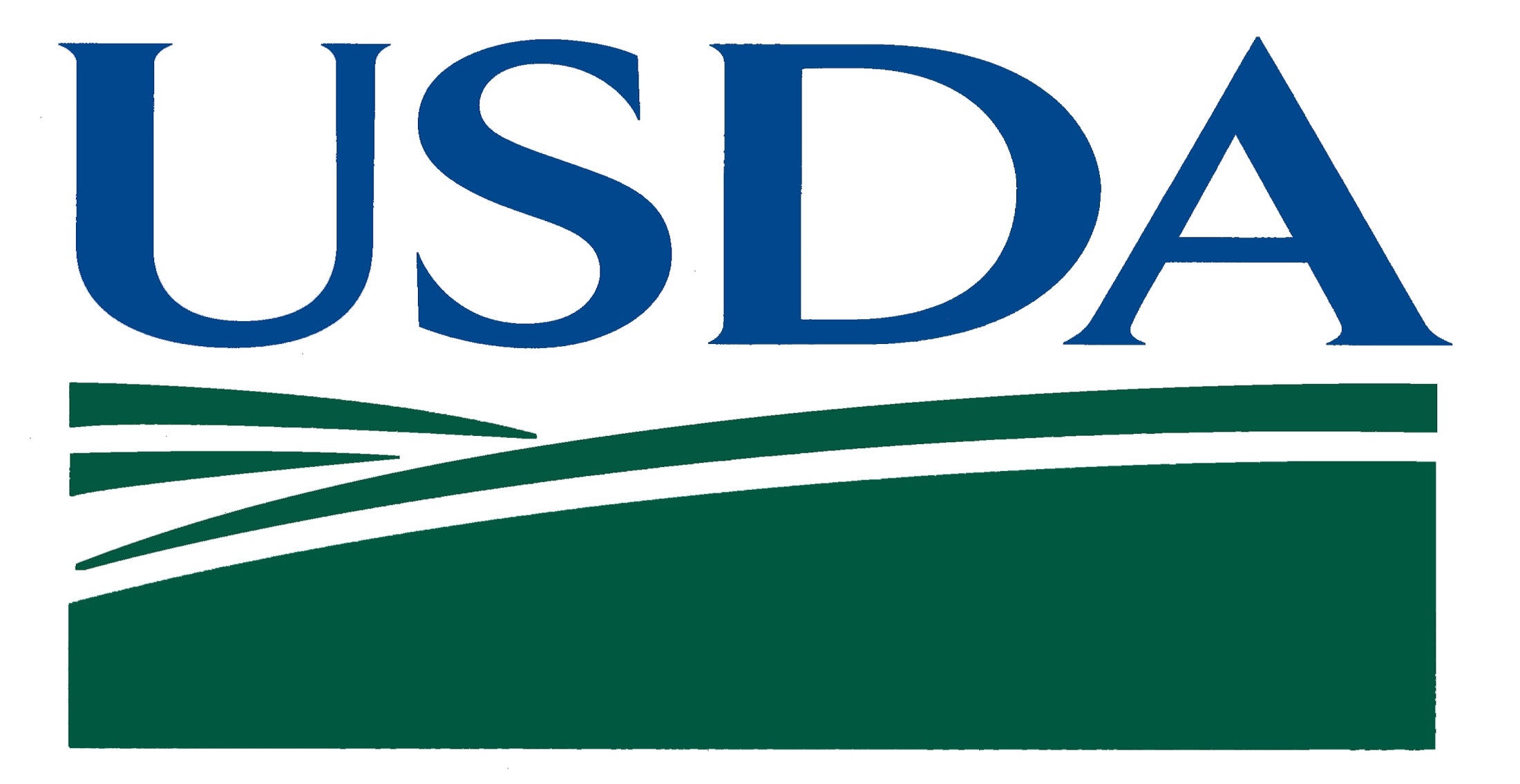 Farm Bill 2014
Clear Priorities
Energy, Nutrition, Jobs
Targeted investments
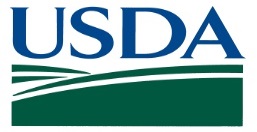 [Speaker Notes: Title Slide]
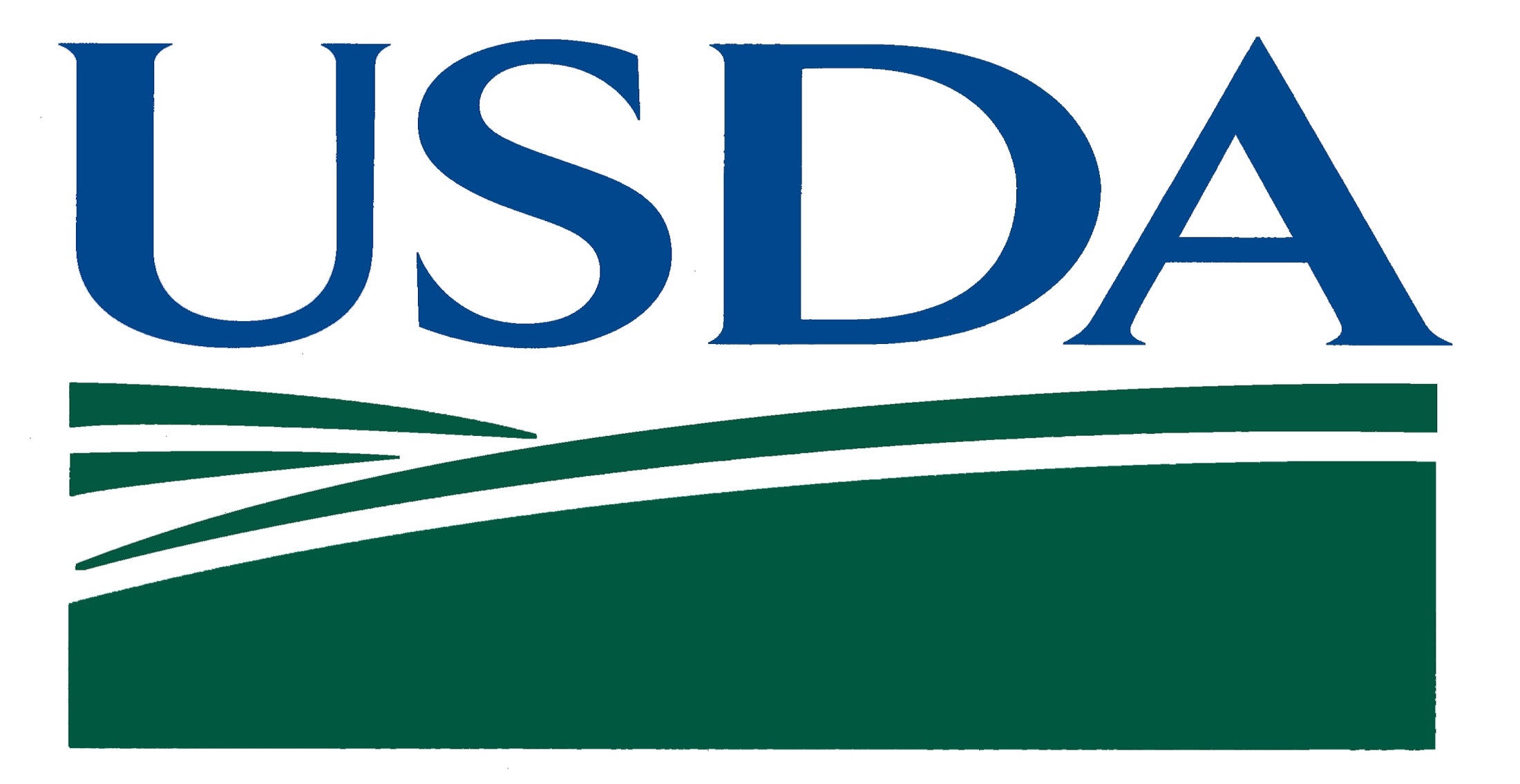 Farm Bill 2014
Rural Energy for America Program REAP  
Feasibility Studies
Renewable Development Assistance
Renewable Energy Systems
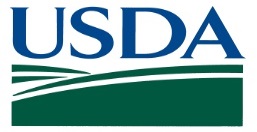 [Speaker Notes: Title Slide]
Farm Bill 2014
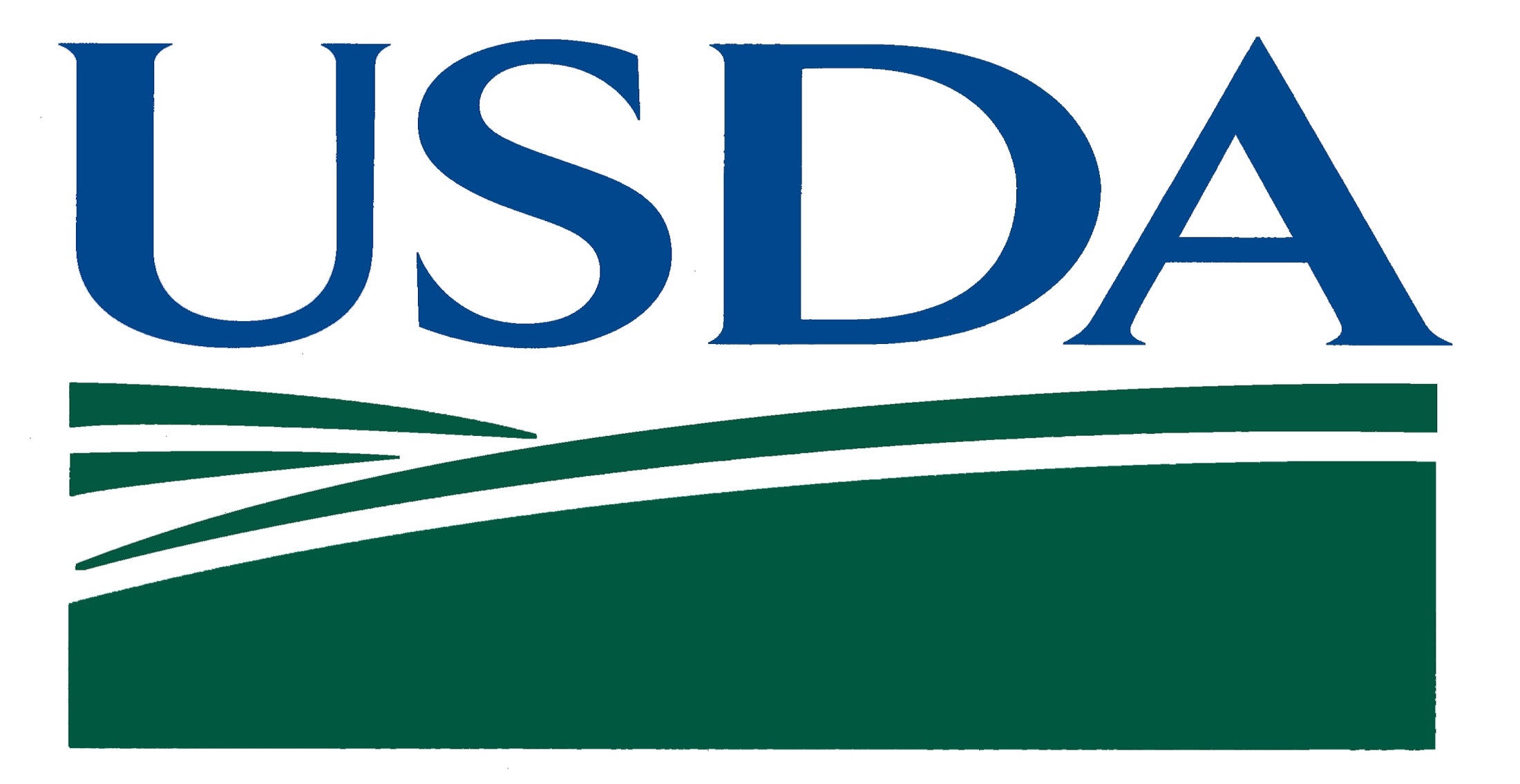 Biomass Research & Development Initiative
Biomass Crop Assistance Program
Value Added Producer Grant Program
Biorefinery Assistance Program
Bioenergy Program for Advanced Biofuels
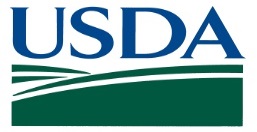 [Speaker Notes: Title Slide]
Algae
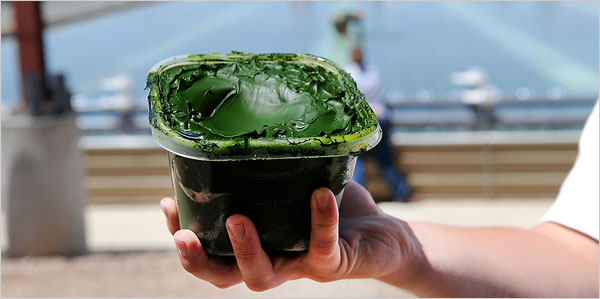 Algae
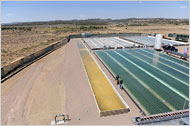 Feedstock Diversification
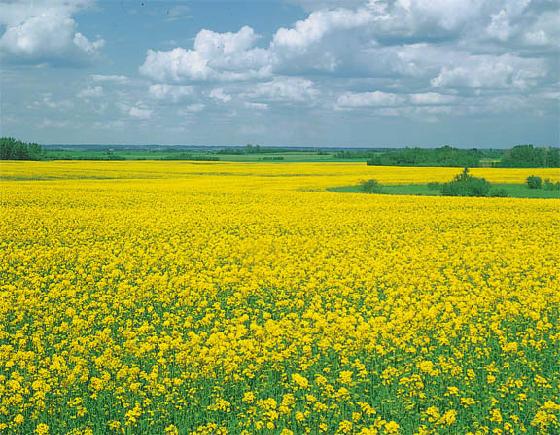 Feedstock Diversification
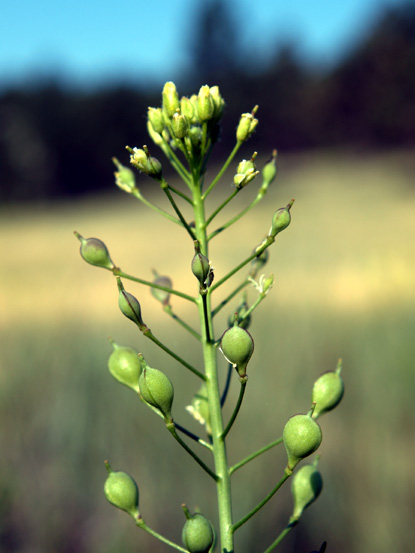 Feedstock Diversification
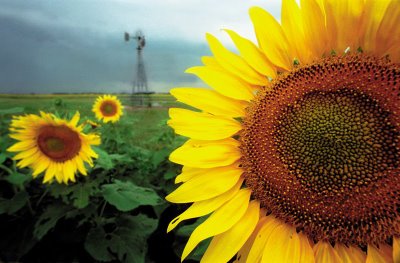 Feedstock Densification
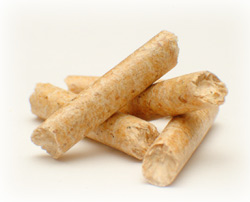 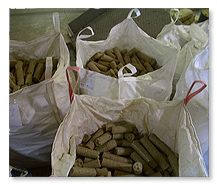 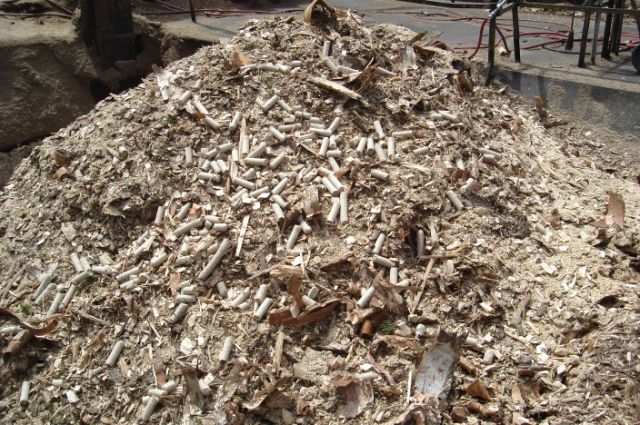 Advanced Aviation Biofuels
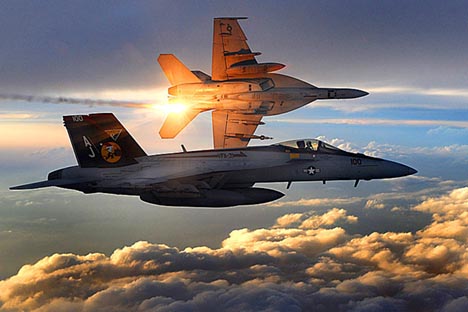 Advanced Aviation Biofuels
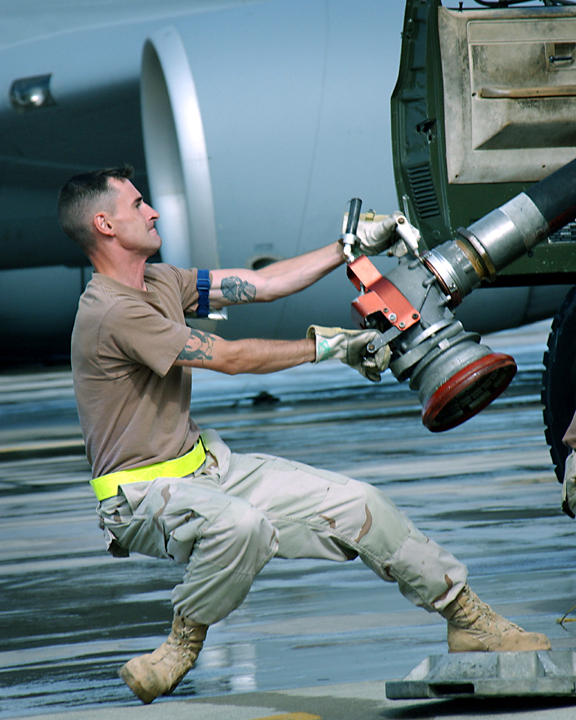 Advanced Aviation Biofuels
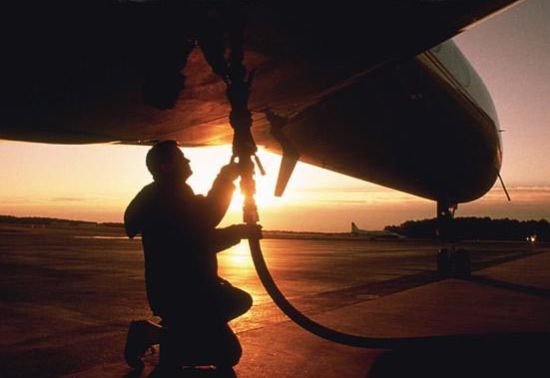 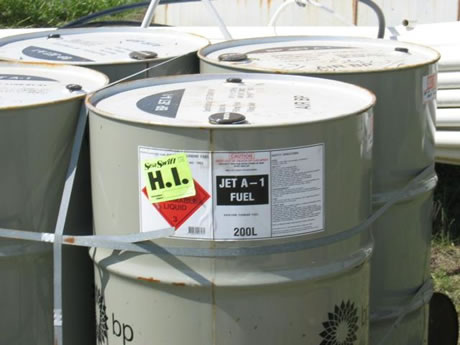 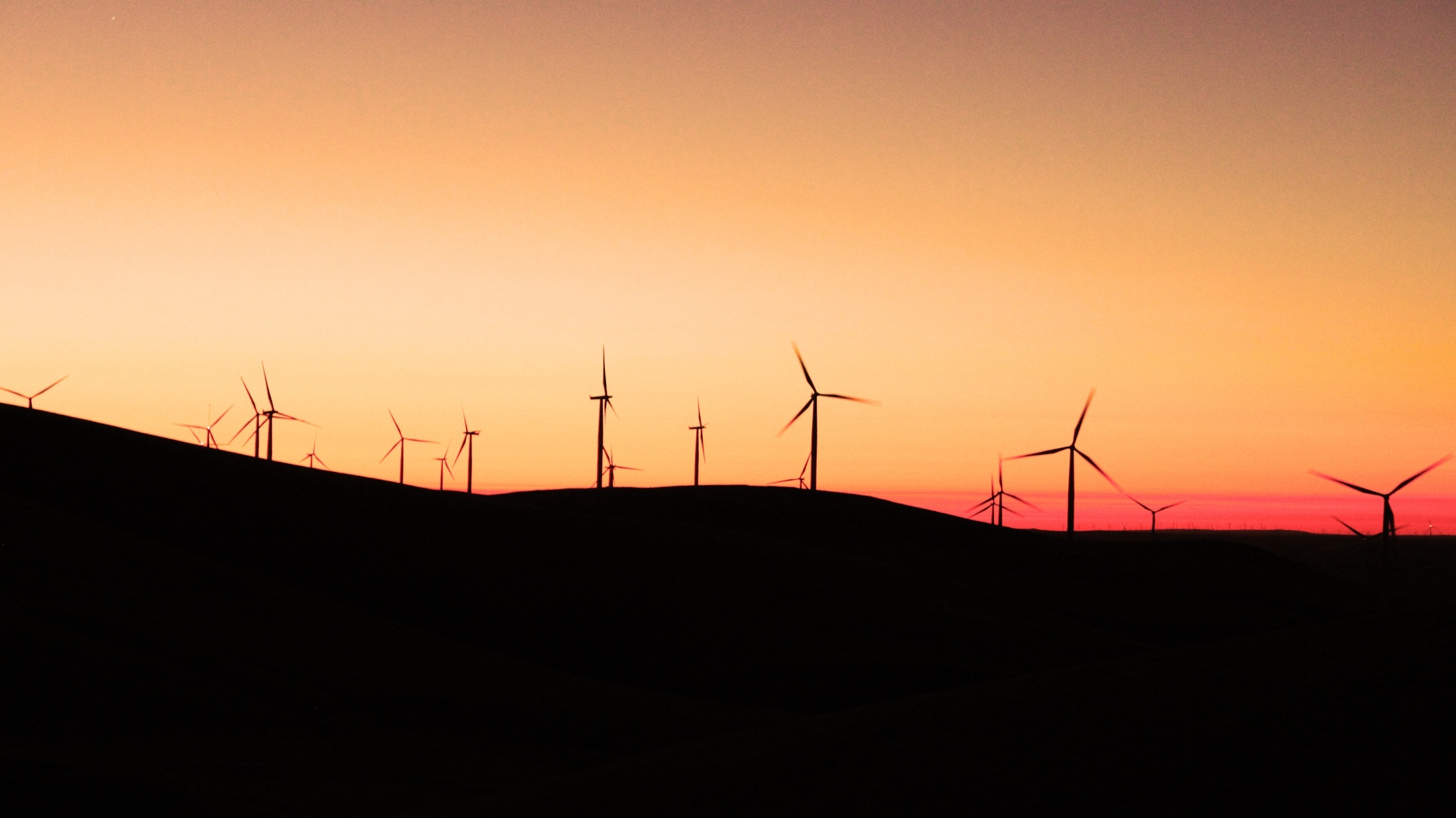 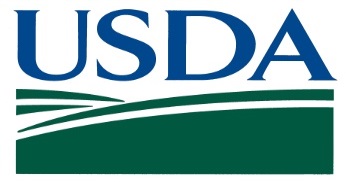 Thank You
Chris.Cassidy@wdc.usda.gov
202 841 6097
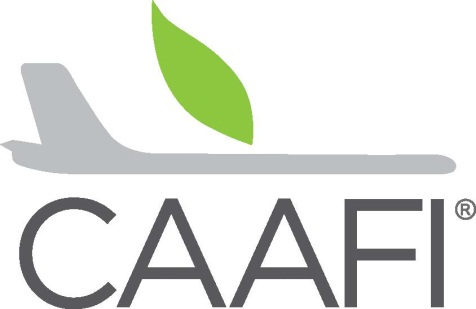 CAAFI 2014
General Meeting
& Expo
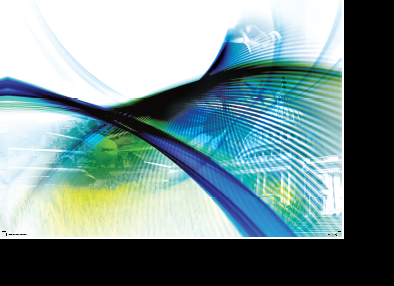 Rich Altman, 
Executive Director Emeritus, CAAFI
Produced by
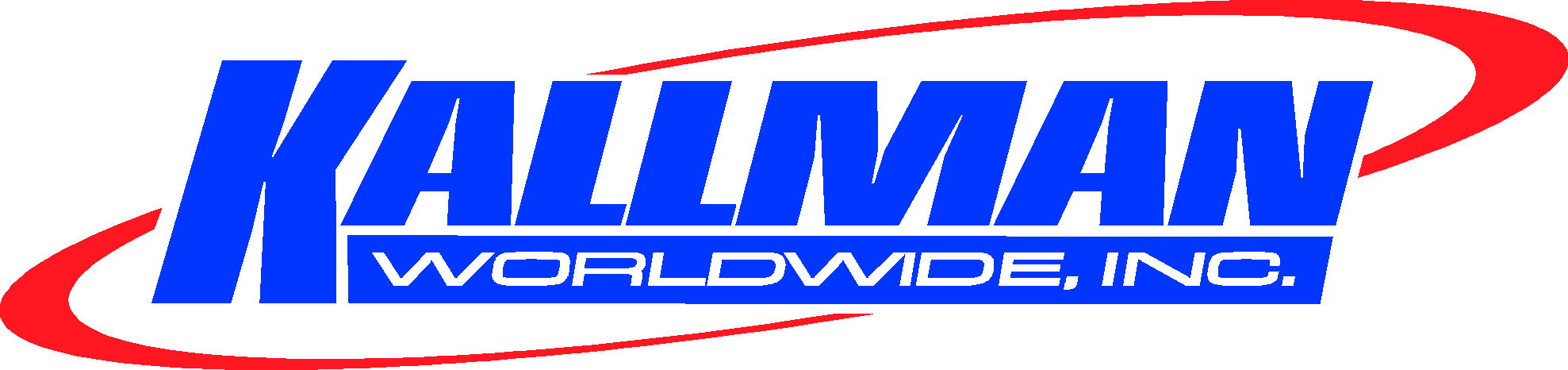 “Farm to Fly” State/Local Initiatives        Success Model Lessons ….       Building Future Projects
CAAFI Biannual General Meeting
January 29, 2014
Washington, D.C.

Rich Altman, Executive Director Emeritus
Commercial Aviation Alternative Fuels Initiative (CAAFI)
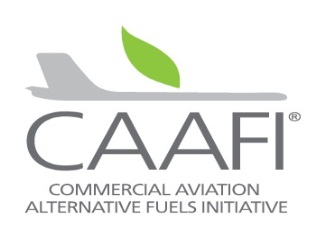 “Farm to Fly” State/Local Progression
Key Lessons from initial “Farm to Fly” Initiatives (Vermont, Connecticut, Oregon)
South Carolina – RBEG Proposals…case study for new initiative formation
 Key take away….. “Farm to Fly” can work in your state / province … success formula available and effective.
“Farm to Fly” Key Lessons from States
All projects are local/unique
“Experience Templates” applicable to new projects
Focus on full supply chain…start build up from feedstocks… incorporate customer stakeholders 
 Strong Local private leadership with supply chain knowledge/access essential
Lead fuel company engagement /exposure with “limited bandwidth” major goal/benefit
Rural Development “Tool Kit” enables progression
USDA State Director / CAAFI lead consult is first step
Relationship Build is Top Outcome!
All Projects are Unique / Local
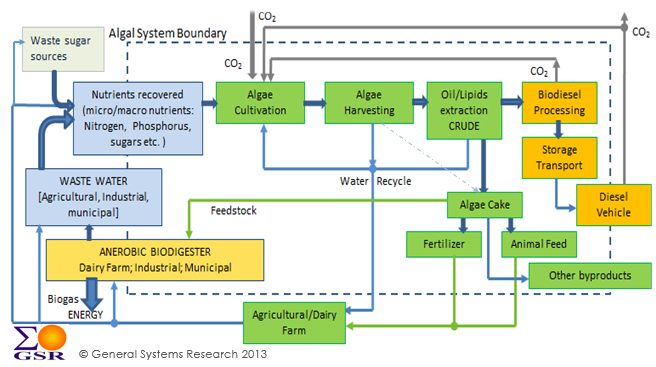 Vermont…High Sugar content waste streams feed “Dark Algae” fed fuel… granular Fertilizer co-product.

Connecticut … Building a global future for BDL, viable MSW to Energy in Northeast Corridor

Oregon…. SAFN focus contributed to Zeachem Boardman Initiative
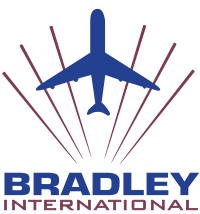 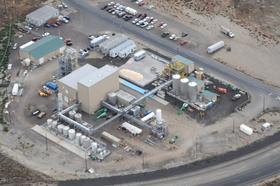 Feedstock Focused Supply chain
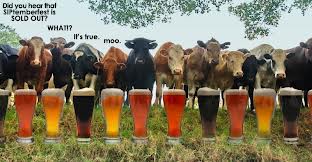 Vermont…Dairy and Beer Brewery Waste streams enable dark algae growth


Connecticut … MSW base strong and centralized public / private capture

Oregon…. Creative Woody Biomass productivity and capture
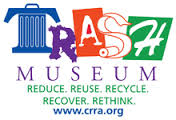 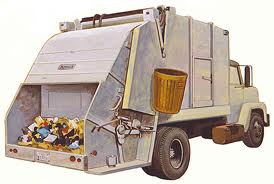 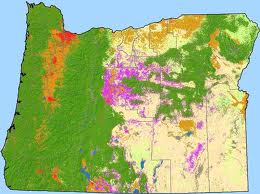 Strong Local Team Leadership
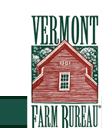 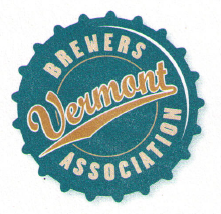 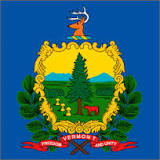 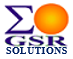 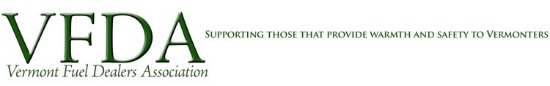 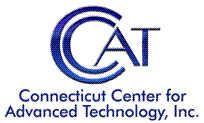 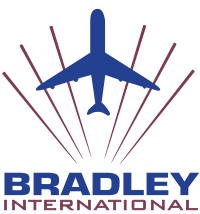 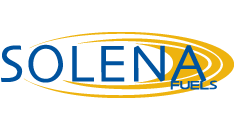 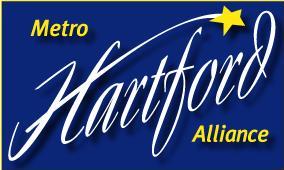 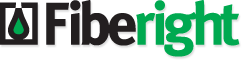 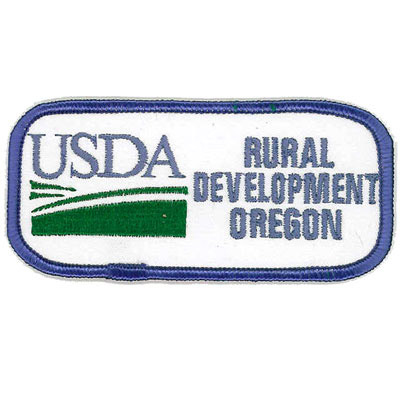 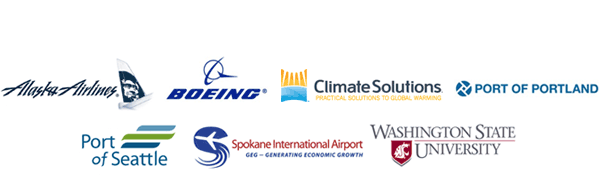 South Carolina “Farm to Fly” Next
Building from Well Defined Feedstock base
Strong Local private supply chain 
Diverse (mil./comm.) customers engaged
Early Engagement with USDA S.C. Office
Strong State and Local Community Participation
RBEG Experience Template (from CT)
Path for lead Fuel company engagement     addressing requirement/ benefits set
South Carolina – New Initiatives
Strong Feedstock Potential  (ref. USDA/SCRA 2012 report)  e.g. Algae, Woody Biomass
Diverse aviation fuel proven process potential:  FT, HEFA, Thermochemical, Alcohol to Jet
Real CAAFI  customer / fuel stakeholder interest 
 I-95 Corridor has need /Assets
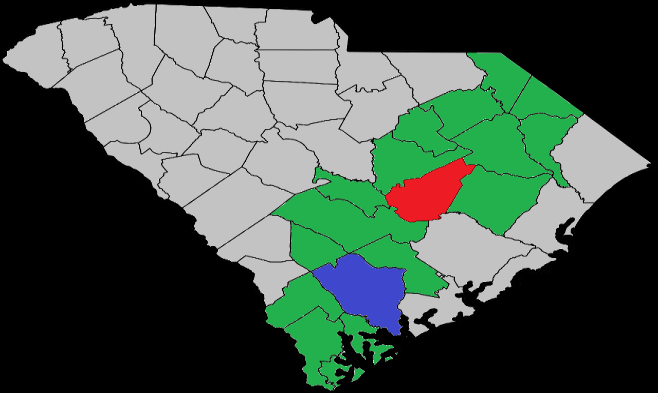 RBEG Proposals 
- Clarendon (Woody)
 -  Colleton (Algae)
Strong SC Team Leading, Supporting
Feedstock Centric Private Leadership
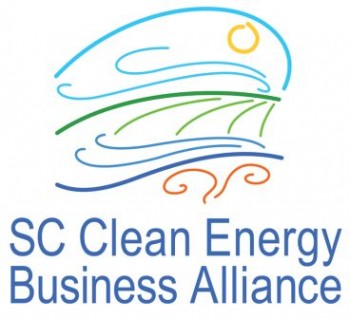 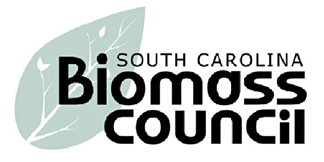 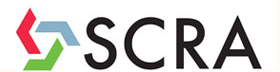 Public Advocacy and Support
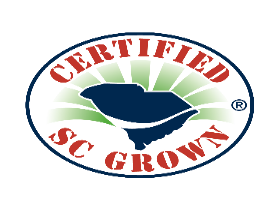 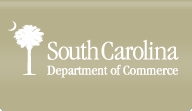 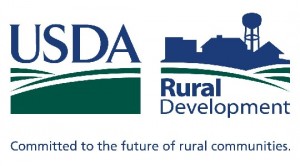 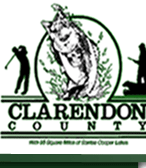 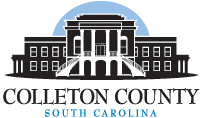 SC Aviation Demand Strong200M+ usg with Growth and Supply Security Needs
Beaufort – Navy/Marine Air  
Charleston -  Commercial Air / Boeing
Charleston -  C17 Maintenance
Columbia – Air National Guard
Charlotte  - U.S Airways Hub
Savannah -  Gulfsteam production
Cherry Point -  Navy/Marine Air
Charleston – Commercial Marine
Package Freight – Air / Ground
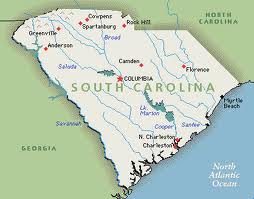 SC RBEG Goals / Pathways Set
SCRA report... USDA/DOC EDA I-95 corridor study
     -   “Sustainable biomass energy crops …projected $25 - $30 ton”…. Woody biomass for starters
      -   “resources to be a prominent player in algae production
CAAFI / Navy Markets Identified 2011 - 2013
      -  ACI focused CAAFI began with Charleston growth
      -  Navy identified base needs

 CAAFI/Navy/ Biomass Council /USDA set plan 9/13

SCCEBA selected leads submitting proposal 2/14
       -  county engagement set
       -  two fuel companies each proposal
       -  company benefits /requirements identified
Farm to Fly in your State / Province?
Consult with the “Farm to Fly 2.0” Team
CAAFI :  Steve Csonka (Csonka.caafi.ed@gmail.com)
                Rich Altman (rcbaltman@gmail.com)
                www.caafi.org 
USDA:    Chris Cassidy (chris.Cassidy@wdc.usda.gov)
                 Vicki Walker (Vicki.walker@or.usda.gov)
                 Tony Logan (tony.logan@oh.usda.gov) 
                 Todd.Campbell (todd.Campbell@osec.usda,gov)

Put F2F2 Model To Work for You!
74